Additional Resources Pitching Your Idea
“It usually takes more than three weeks to prepare a good impromptu speech.” 

“There are only two types of speakers in the world. 
1. The nervous and 2. Liars.”  
					- Mark Twain, American author
This module is developed in partnership with NPower The Community Corps and from support by Accenture
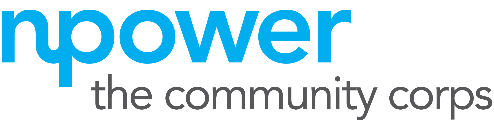 Learning Objectives for this Module
Topic 2.1: Developing your Elevator Pitch
Students will understand how to create compelling “elevator pitch” to give their audience a short and attention-grabbing introduction to their app.
Students will practice delivering their pitch, receiving feedback, and incorporating feedback to improve their pitch.

Topic 2.2: Techniques for Effective Public Speaking 
Students will learn techniques to effectively deliver their pitch, including managing energy, voice techniques, and body language.
Topic 2.1: Developing your Elevator Pitch
This module is designed to familiarize you with the concept of pitching, review examples of pitches given by entrepreneurs, and practice giving your own pitches.

Module outline:
What is an elevator pitch?
Video example: Dial 1298
Planning for your elevator pitch
Speed Pitches activity
More examples: Shark Tank
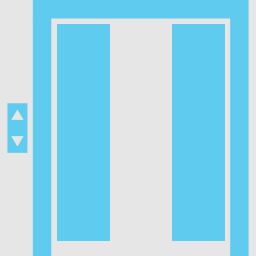 What is an Elevator Pitch?
An elevator pitch is a brief introduction to your business idea designed to get the listener interested in learning more. 
Elevator pitches are meant to be short! The name comes from the goal of explaining your idea to a fellow elevator passenger in the time it takes to enter an elevator on the ground floor of a building and finish the pitch before exiting the elevator on another floor.

Why is pitching important?
Getting comfortable talking about your idea is an important step in gaining support in your community. The process of refining your elevator pitch can also help to illustrate flaws or gaps in the app idea.
How can you learn to deliver a great pitch?
Practice, practice, practice! Look for opportunities to tell the story of your app to get feedback and begin to mobilize support. This module will show examples and provide exercises to get you started.
Video Example: Dial 1298
This is a short video introducing Dial 1298, a non-profit ambulance service in India. 
As you watch the video, listen carefully to the entrepreneur’s pitch and make note of key points she presents. Click on the logo below to view the presentation.
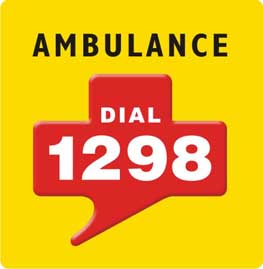 [Speaker Notes: Coach Notes: 
Dial 1298 pitch video: https://www.youtube.com/watch?v=OC7LqVqkrY8]
Team Debrief: The Dial 1298 Pitch
Did Sweta’s pitch make you want to learn more about Dial 1298? Her pitch is brief but covers most of the basic information a listener would want to know about the business.

Questions for team discussion:
What is the problem addressed by the team?
What is the team’s solution? 
How does Dial 1298 work? 
How is Dial 1298 unique or different from current services? 
What’s the team’s vision for the future? 

Replay! You may want to watch the video again to be sure to identify answers to the five questions above.
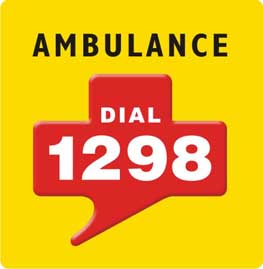 [Speaker Notes: Coach Notes: 
Video structure: Dial 1298
 What is the problem? (0:15)
 What is the solution? (0:44)
 How does it work? (0:59)
 How is it unique or different? (1:30)
 What’s the vision for the future? (1:57)

More about Dial 1298: http://yourstory.com/2009/02/sweta-mangal-co-founder-and-ceo-dial-1298/]
Planning for your Elevator Pitch
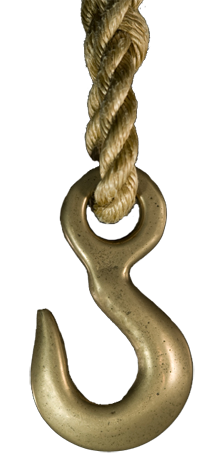 Although an elevator pitch is short, it’s still important to carefully plan and practice what you will say. This will allow you to focus on your audience instead of thinking about what to say next!

What should you include in your elevator pitch?
Present the problem to be solved: Convince your audience that this is an issue that must be solved now. Describe the current problem impacts your customers. 
Provide a clear, succinct description of your solution: Create one strong, compelling sentence and describe your target market. 
Explain how it will work: Describe your solution and how your customers will use it.
Make it stand out from the competition. What current products or services exist, and how is your solution different? Why is your solution important to the people who will use it?
Look to the future: Briefly describe your plans for the future, including customers to be served or features to be added.

Create a “hook” that grabs the listener’s attention in the first 15 seconds, making him or her want to listen closely to the rest of your pitch!
It’s Your Turn! Speed Pitches Activity
Work with your team to complete the Speed Pitches activity and use the information you’ve learned about elevator pitches to practice in front of your team.  You will create and deliver a quick 30-60 second elevator pitch designed to introduce an idea and get the listener interested in asking more.

Your task: Share an elevator pitch for your job or a passion of yours! Each individual should take a few minutes to design their own pitch, making sure to talk through it start to finish once or twice. You may even want to practice in front of a mirror!
Materials: A stopwatch or clock, plus pencil and paper for each team member.

Roles: (Rotate as each team member speaks)
Speaker: Delivers her pitch
Timekeeper: Times each pitch and keep each speaker to a 60 second maximum 
Listeners: Take notes on the key points of each pitch and what was most memorable
The Pitch
One at a time, ask each team member to stand up and deliver her pitch to the group
Timekeepers and listeners: Remember to keep time and take notes!
Once all team members have pitched, take a team vote and recognize the “winner” of the most compelling elevator pitch challenge
Team Debrief: Speed Pitches Activity
Practice is the most important part of learning to deliver a successful pitch. Requesting feedback from your listeners will help you understand what was successful about your pitch, and identify areas to work on next time.

Questions for discussion:
What was memorable about each pitch? What interested you most about the idea?
What questions did you have about the solution? Was anything unclear or confusing?
Was it difficult to fit everything you wanted to say into 30-60 seconds?
Why would a strong elevator pitch be useful to an entrepreneur?
More Pitch Examples: Enter the Shark Tank!
The pitch is ultimately about passion and showing your audience that you believe in your idea. To see how fellow teens are pitching their ideas, lets look at a television show that you might be familiar with. Shark Tank! 
Shark Tank is an American television show where entrepreneurs get the chance pitch their ideas in front of successful entrepreneurs to convince them to invest in their idea
Click on the logos below to watch two teens try to convince the judges to invest in their ideas: iCPooch and Define Bottle
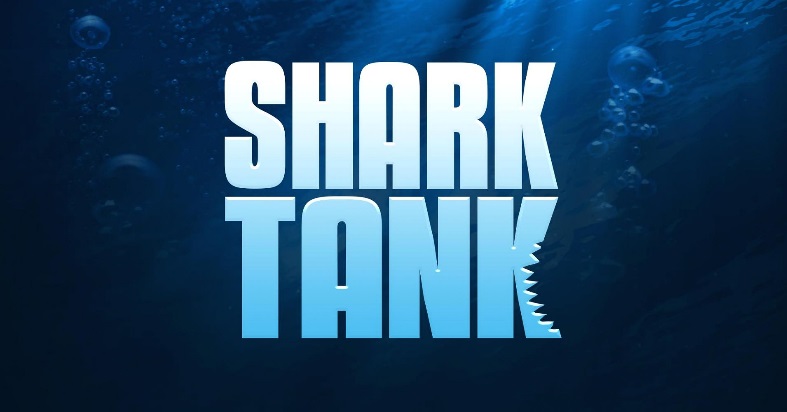 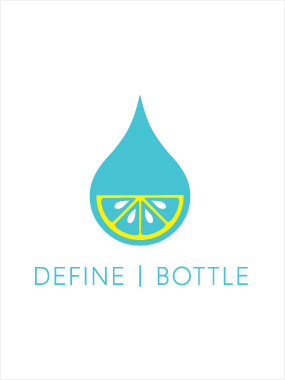 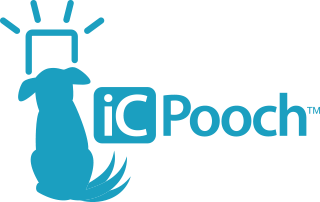 [Speaker Notes: Coach Notes: 
Shark Tank ABC homepage and video repository: http://abc.go.com/shows/shark-tank 
iCPooch Shark Tank pitch video: https://www.youtube.com/watch?v=Efe5AwAJ8eU
Define Bottle Shark Tank pitch video: https://www.youtube.com/watch?v=B6LkzxlIph8]
Topic 2.2: Techniques for Effective Public Speaking
This module will equip you with the tools to effectively deliver a presentation, including techniques for effective speaking and how to prepare.

Module outline:
The elements of an effective presentation
Voice: The 4 Ps, and Speed Pitches Part 2
Managing your energy
Body language
Preparing for your pitch
Presentation examples: TedxTeen
Additional activities: Sticky Messages and Community Panel
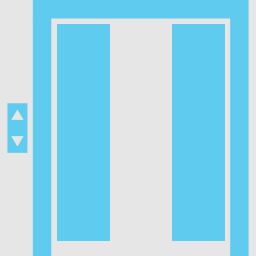 Introduction: Elements an Effective Presentation
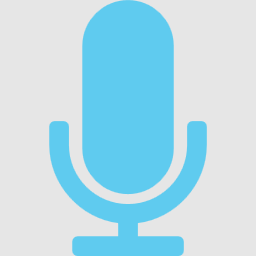 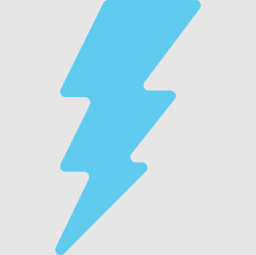 Energy
Voice
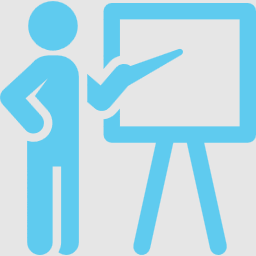 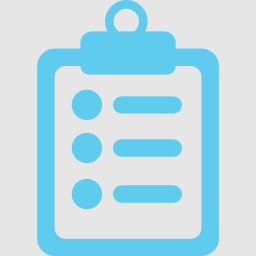 Body Language
Preparation
[Speaker Notes: Coach Notes: 
This module will walk students through how to use their voice, energy, and body language to deliver an effective presentation. We will also discuss the importance of preparation before your speech and share ways to get ready.]
Voice: The Four Ps
Projection: Speak loudly and fully, making sure that all listeners can hear what you are saying. Could someone in the back of the room hear you?
Pitch: Vary the tone of your speech, emphasizing key words and phrases.
Pace: Be careful not to speak too quickly for your audience to absorb what you’re saying, or too slowly to maintain your audience’s interest and willingness to listen.
Pause: Use pauses strategically to emphasize an important point, collect your thoughts, or glance at notes. Pauses are especially effective after posing a question to your audience! If you use a lot of non-word fillers (“uh, um, …”), pausing more frequently may help eliminate them.
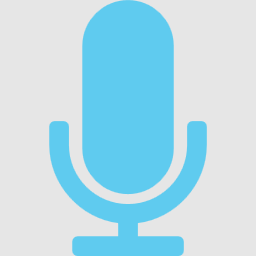 [Speaker Notes: Coach Notes: 
Explain that this slide depicts four key aspects to which speakers should attend in delivering their presentation. 
As you review, use your own delivery to demonstrate successfully and unsuccessful ways of using each of these characteristics.]
It’s Your Turn! Speed Pitches Part 2
Your task: With your team, practice the four Ps one by one. After you have completed, practice your Speed Pitch again, this time making sure to use all four Ps.

Materials: A stopwatch or clock, plus pencil and paper for each team member.

Roles: (Rotate as each team member speaks)
Speaker: Delivers her pitch, remembering to incorporate all 4 Ps
Timekeeper: Times each pitch and keep each speaker to a 60 second maximum 
Listeners: Take notes on how each team member incorporated the 4 Ps what was most memorable

Questions for discussion:
Did each team member incorporate all 4 Ps?
Look back at your notes from the first round of Speed Pitches. What was different this time around?
Which of the 4 Ps was the most difficult to incorporate, and how might you improve this next time?
Managing your Energy
Show your passion and enthusiasm: If you’re not excited about your idea, how can you convince your listener that he or she should be? Let your enthusiasm show, but remember not to speak too fast!
Visualize successfully delivering your pitch: Take a moment before you start to envision yourself delivering a great pitch! Walking through each step of your outline, and remember that you’ve worked hard to prepare for this!
Remember to breathe! If you feel yourself getting nervous, pause and take a couple of deep breaths (remember, it’s good to pause!). This will help relax your body and ensure you maintain the energy needed to complete your pitch from start to finish.
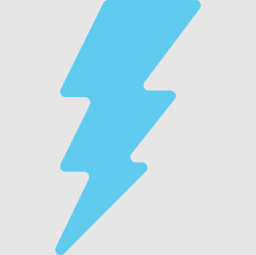 Body Language
Posture: Stand up straight, relax your shoulders, and take a deep breath. Having strong posture will help convey confidence.
Eye Contact: Look squarely towards your audience or the camera, and try to maintain eye contact throughout your presentation. You may need to glance at notes periodically, but avoid reading them word for word.
Gestures: Hold your hands in front of you naturally. When making key points, use your hands for emphasis, pointing to visual aids or raising and lowering them slightly in time with key points.
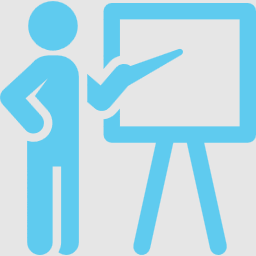 Visual Aids
Visual aids are a great way to capture your audience’s attention, convey complex information, and add variety.
Slide presentations (for example, Microsoft PowerPoint, Keynote, Google Slides) are a useful way to organize and present information electronically, including text, images, and diagrams.
Other visuals such as printed charts and diagrams on poster board can achieve a similar effect, but may limit your ability to edit the information once printed. If you use print materials, make sure they can be clearly read by your audience.
Objects relevant to your idea can to help tell your story. For example, during a presentation about a basketball app, the presenter could pick up a basketball at the beginning of the presentation.
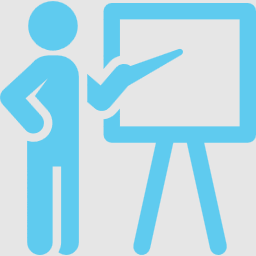 Tips for Using Visual Aids
Use visual aids to emphasize key points during certain parts of the pitch. In the previous basketball example, the effect would not be as impactful to hold the ball during the entire pitch.
Practice talking with your visual aid. For example, If you’re planning to project slides, make sure you’ve practiced what you will say for each slide, and how you will change slides as you are talking.
Test out technology: Make sure the room where you will present is set up with the technology you need, and bring any device specific adapters or other necessary items.
Have a backup plan: Think through how you would present if your visual aid does not work out as planned. You should still plan to give your presentation.
Remember, visual aids should help tell your story, not distract from your pitch. Be sure to practice to figure out how to use your visual aid to maximum effect.
Preparing for your Presentation
Write it down: Develop an outline of what you plan to say, making sure to incorporate the key points introduced in this presentation.
Know your audience: Identify who will be listening, and think of questions each person may have about your idea. 
Practice, Practice, Practice! This may be uncomfortable at first, but practice will help you build confidence in speaking.
Practice in front of a mirror, noticing your posture and body language throughout your presentation.
Record a video of your pitch, and watch it to identify the strengths and weaknesses in your presentation. 
Ask for feedback: Ask your listeners for suggestions on what went well and what could be improved. Each attempt is an opportunity to improve your technique.
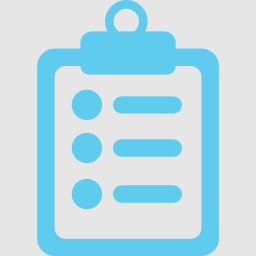 Presentation Examples: TedxTeen
TEDxTeen is an independently organized speaker series hosted by local communities worldwide, providing a platform for teens to share their stories and spark conversation on an issue or problem.

Watch these examples of attention grabbing speeches:
Picture this peace, Sophie Umazi
Breaking down the unknown, Angela Zhang
Learning to fail, Tara Suri & Niha Jain
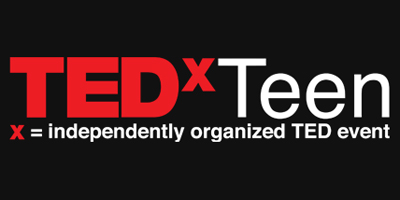 [Speaker Notes: Coach Notes: 
TEDxTeen homepage: http://tedxteen.com/ 
Picture this peace video link: https://youtu.be/DCZ11J_iYBI 
Breaking down the unknown link: https://youtu.be/_pBLPrWle7g 
Learning to fail video link: https://youtu.be/X0ZtPqG7t-A]
It’s Your Turn! Additional Pitching Activities
Practice what you’ve learned in this module with the following exercises:

Sticky Messages: Learn how to present a compelling story
In this activity, your team will pair up to create and practice articulating quick pitches to not only explain one’s idea, but also hone in to generate interest and investment.

Community Panel: Practice pitching in front of a mock panel of judges
In this activity, teams will be practicing and refining panel presentations, giving and receiving feedback, and experiencing the role of the panelist.

Refer to [Coach Notes] for detailed instructions on these activities.
[Speaker Notes: Would reference full activity instructions in separate “Coach Notes” document.]